WE CARE  HOW YOU FEEL
TAKE THIS BRIEF SURVEY
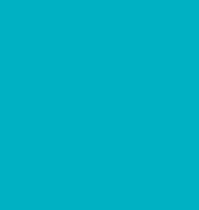 Hip & Knee        Patient-Reported Outcome Measures
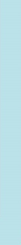 ASK 
A STAFF MEMBER
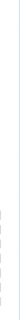 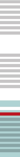 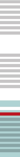 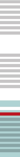 Pain
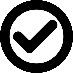 Functional Status
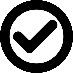 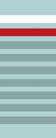 Quality of Life
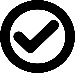 Orthopedic Care
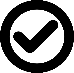 You can also complete this survey at home or on your own mobile device:https://promsortho.ontariohealth.ca/
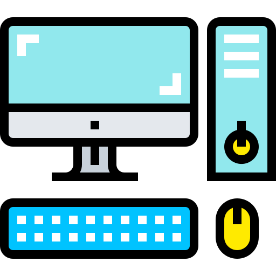 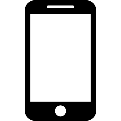 WE CARE  HOW YOU FEEL
TAKE THIS BRIEF SURVEY
Hip & Knee        Patient-Reported Outcome Measures
ASK 
A STAFF MEMBER
Pain
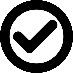 Functional Status
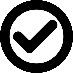 Quality of Life
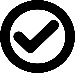 Orthopedic Care
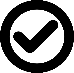 You can also complete this survey at homehttps://promsortho.ontariohealth.ca/
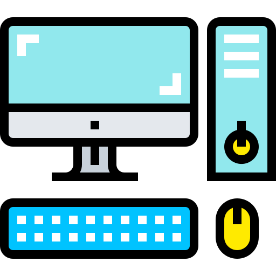 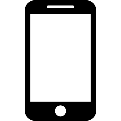